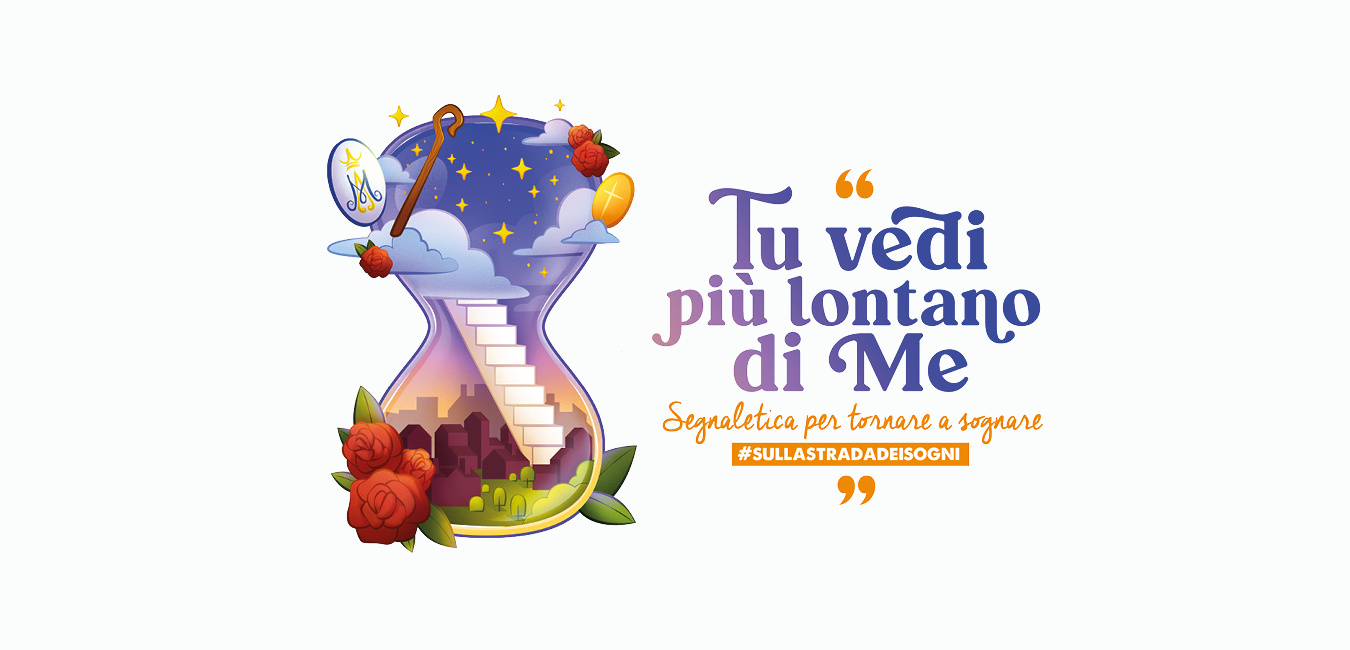 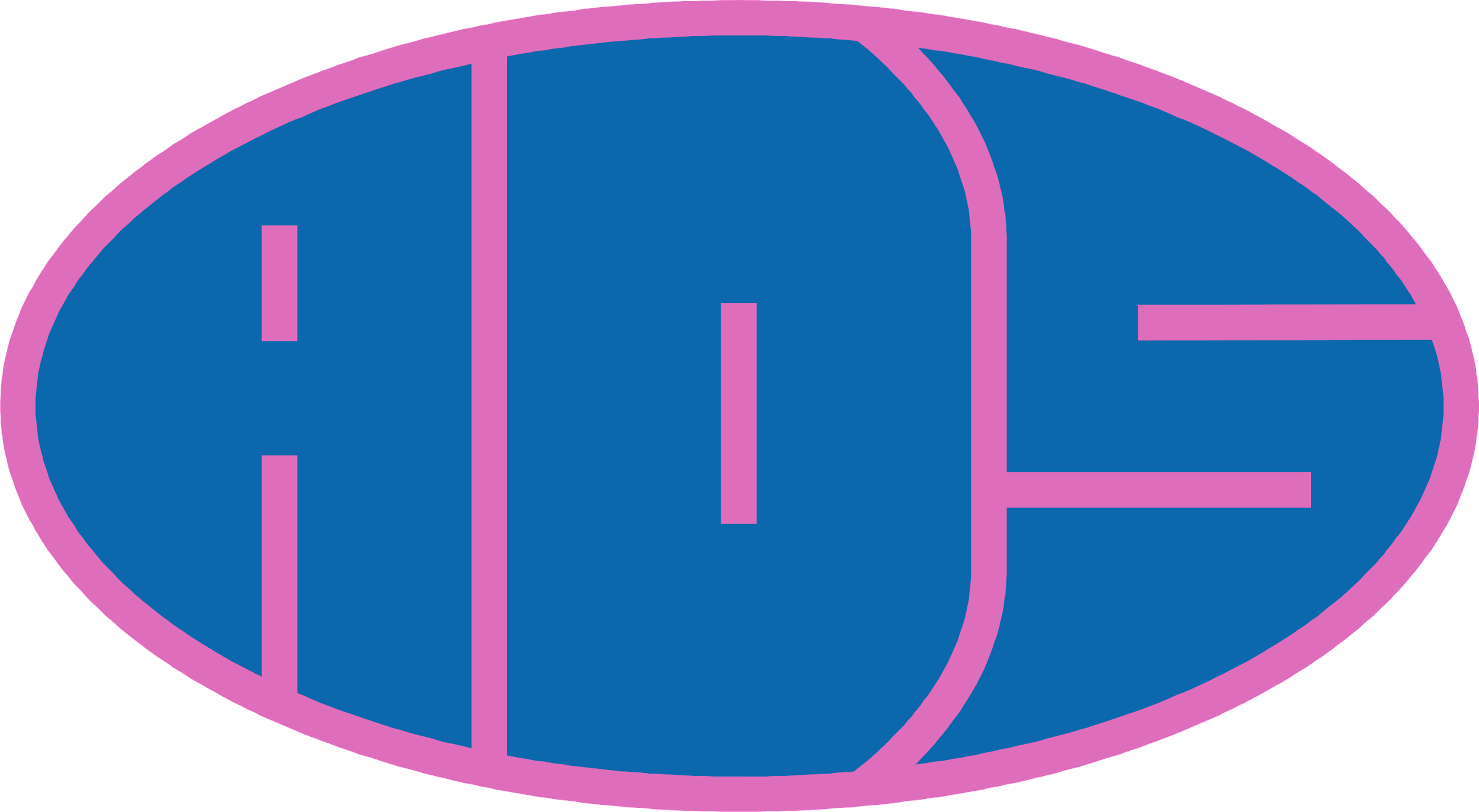 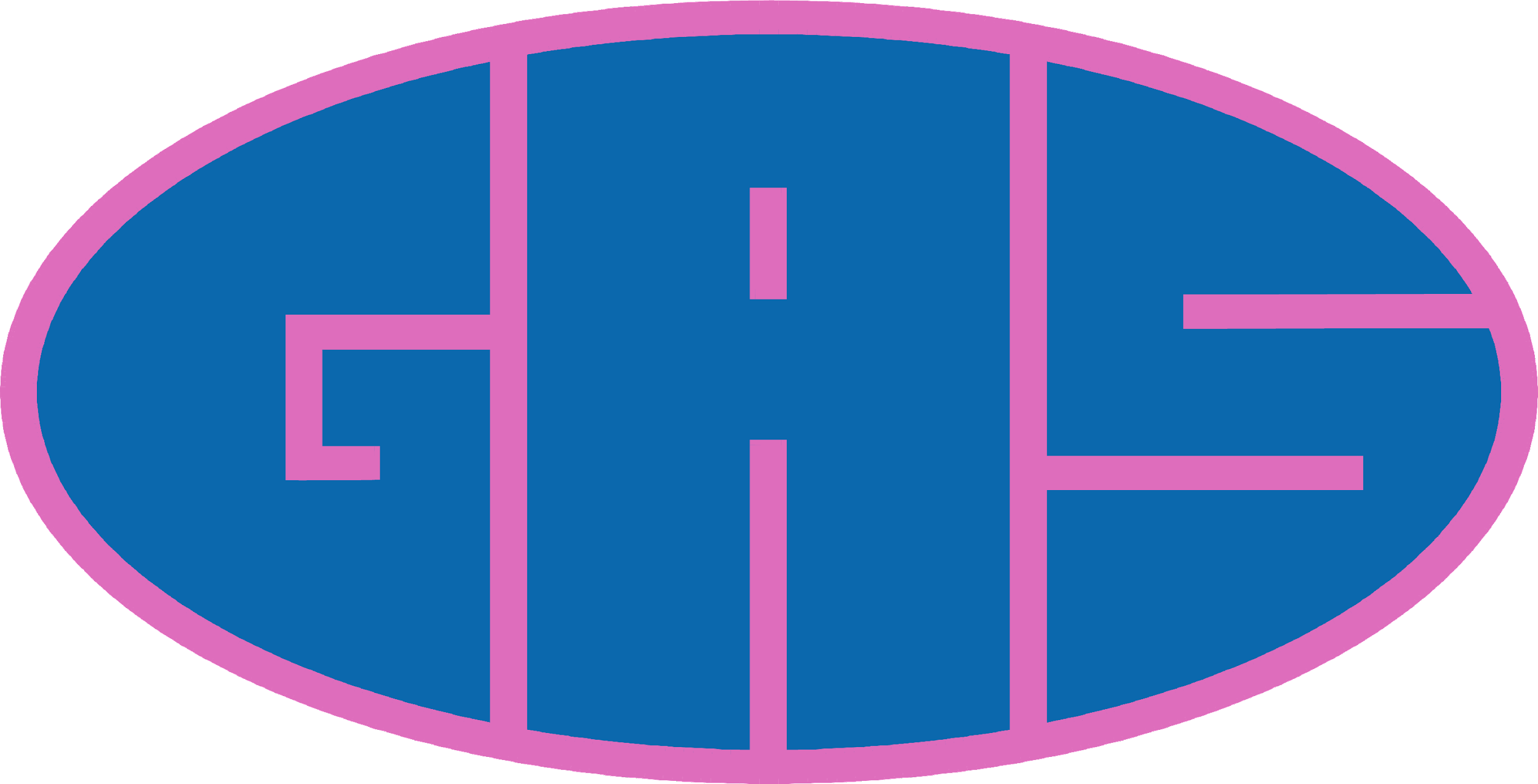 PREGHIERA
INCONTRO GAS  03/11/23
[Speaker Notes: Autofinanziamento con torte]
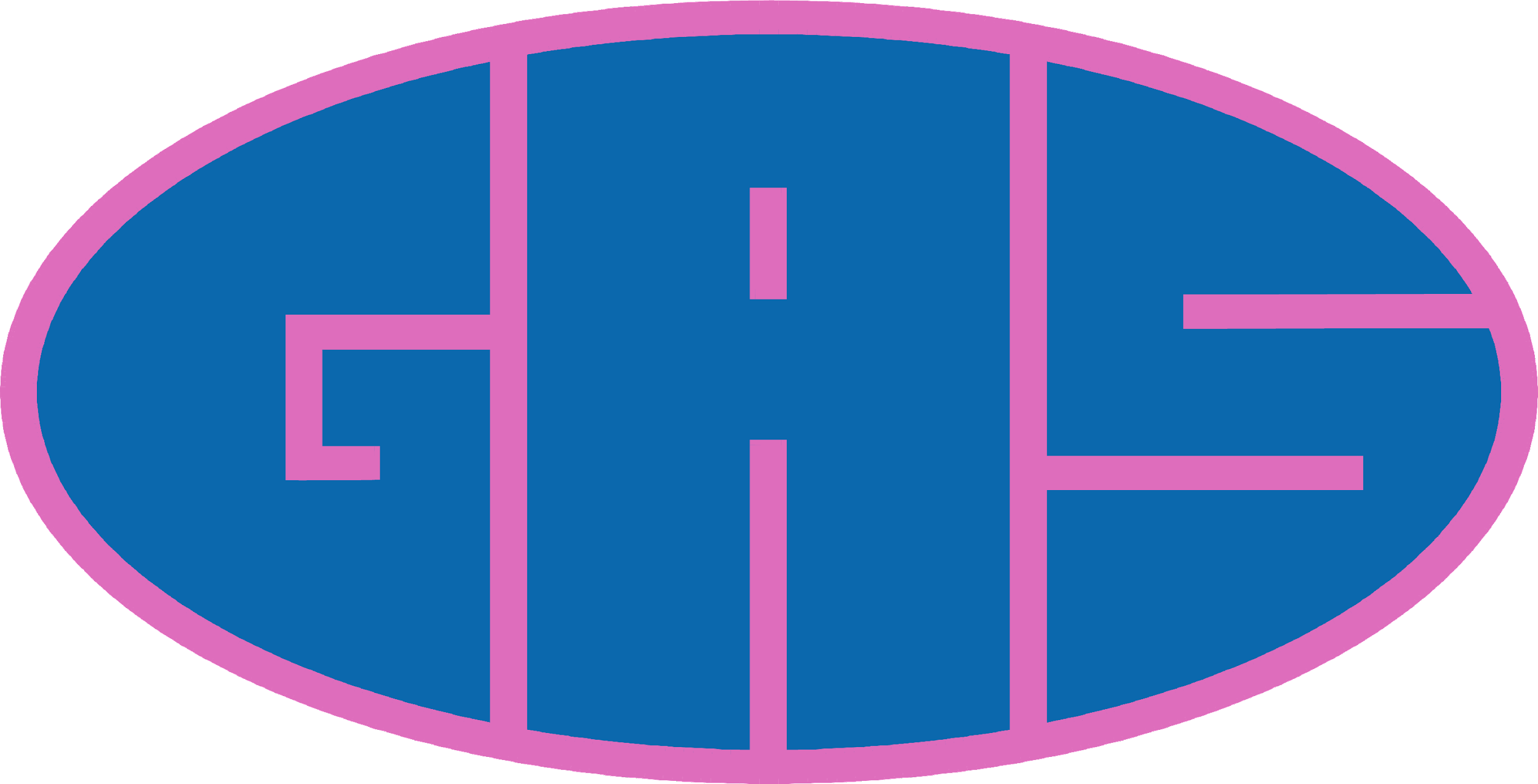 IO DO LA MIA VITA
Come in un gioco di prestigio l’equilibrio è instabile          Cerco  solo la forza di partire ed  andare un po' più in là
Apro la mia valigia di cartone e dentro cosa c’è?                       Un cammino, una danza,un’emozione... la paura di perdere!
MI guardo attorno ma non so, dov'è l'orizzonte                          MI copro con il cielo e il sogno è già qui, presente!!!!
Rit.Io do la mia vita      E con un salto volerò.Io una calamita,     Gioia Attirerò
Io do la mia vita   quella luce cercherò che nella fatica           mi sostenga fra le mani
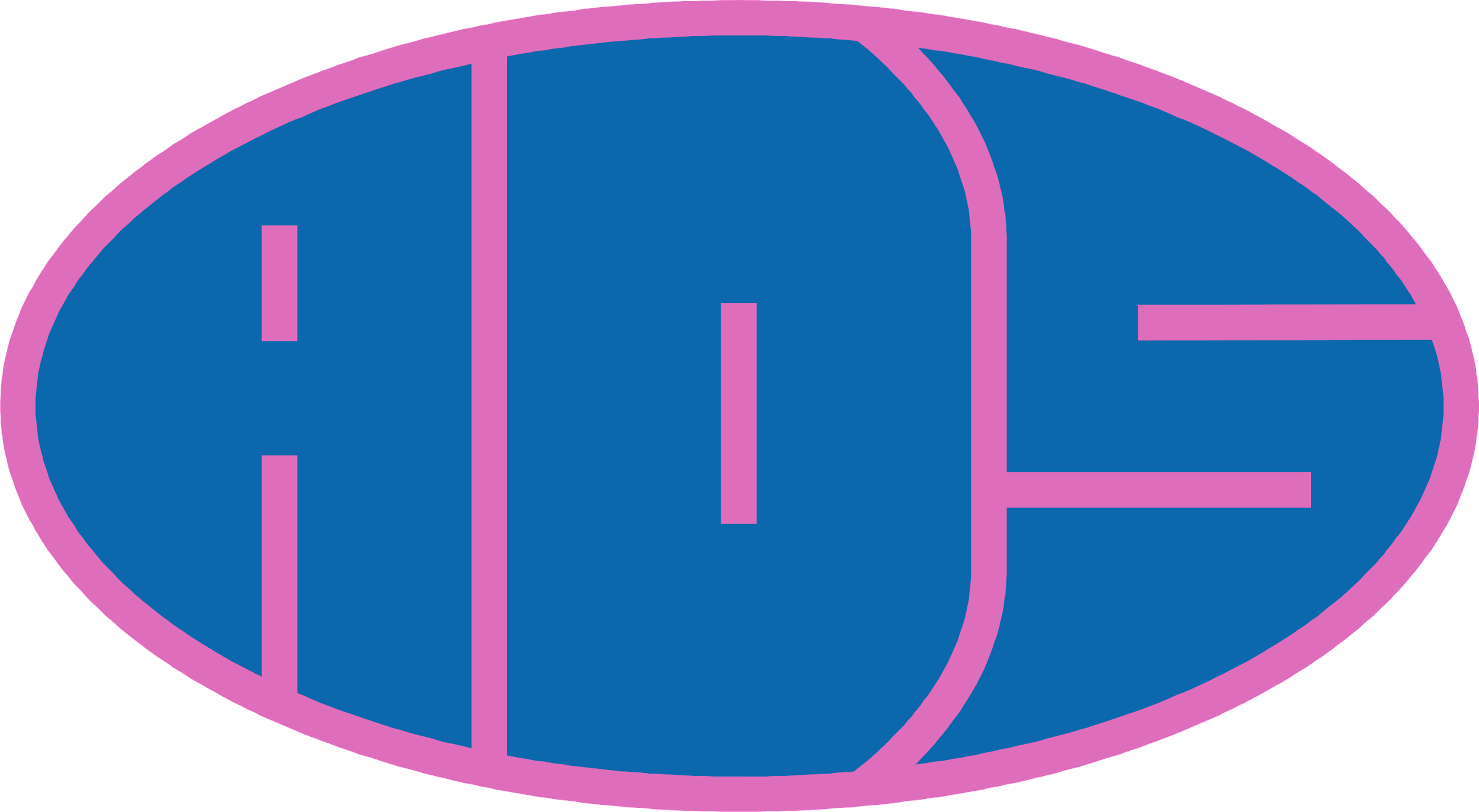 Il tuo battito lascia un segno
no e io lo scoprirò
navigando sul cerchio d’onda
sei tu la sponda, la scelta che farò
catturato dal fascino
del tuo sorriso, giovane
uno sguardo mi guida in cima 
alla colonna che regge il cielo e
All’improvviso dentro me, 
c’è una direzione
si lo so che un giorno comprenderò
Rit.Io do la mia vita      E con un salto volerò.Io una calamita,     Gioia Attirerò
Io do la mia vita   quella luce cercherò che nella fatica           mi sostenga fra le mani
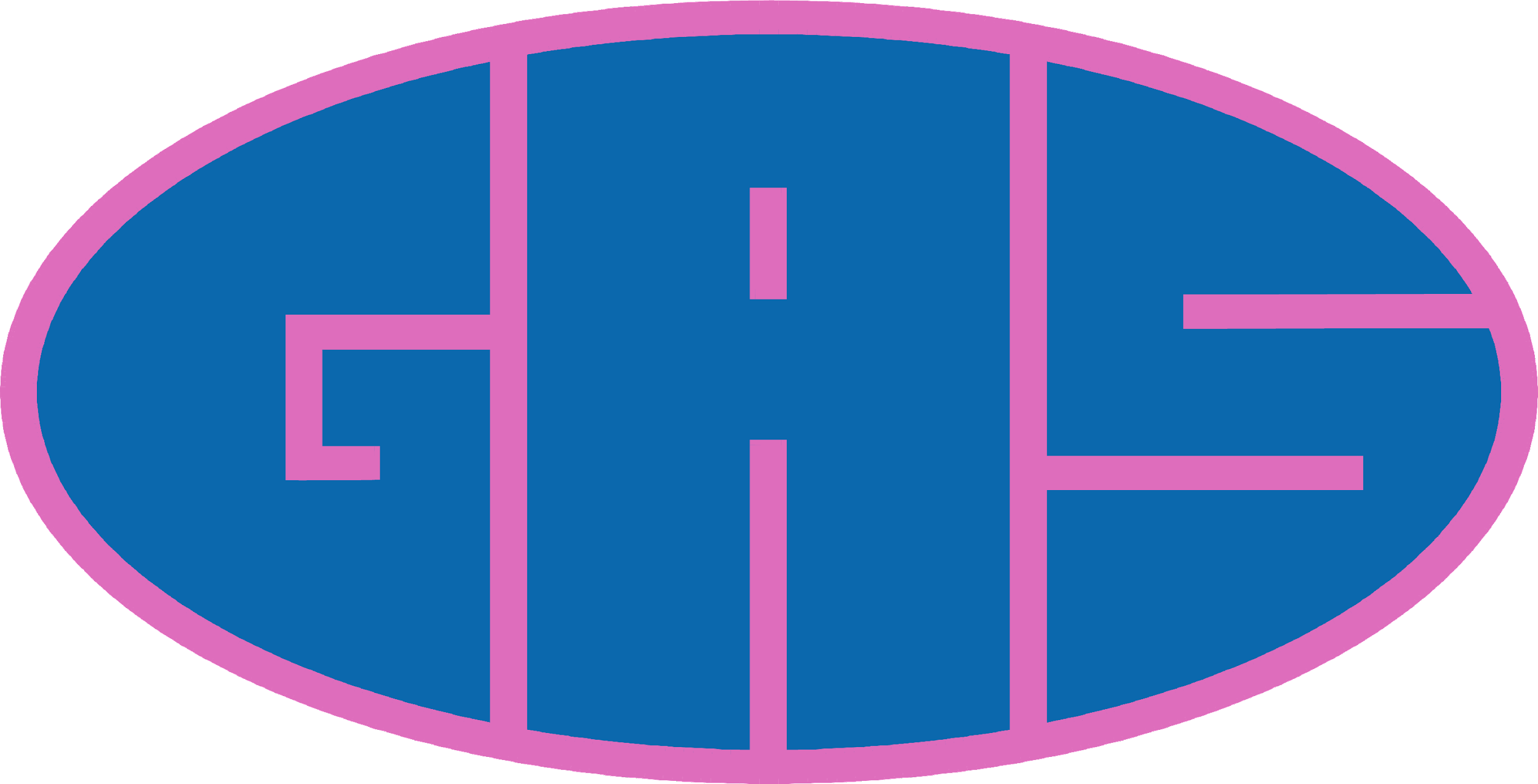 Dal Vangelo secondo Luca
Un sabato Gesù si recò a casa di uno dei capi dei farisei per pranzare ed essi stavano a osservarlo. Ed ecco, davanti a lui vi era un uomo malato di idropisìa.
Rivolgendosi ai dottori della Legge e ai farisei, Gesù disse: «È lecito o no guarire di sabato?». Ma essi tacquero. Egli lo prese per mano, lo guarì e lo congedò.
Poi disse loro: «Chi di voi, se un figlio o un bue gli cade nel pozzo, non lo tirerà fuori subito in giorno di sabato?». E non potevano rispondere nulla a queste parole.
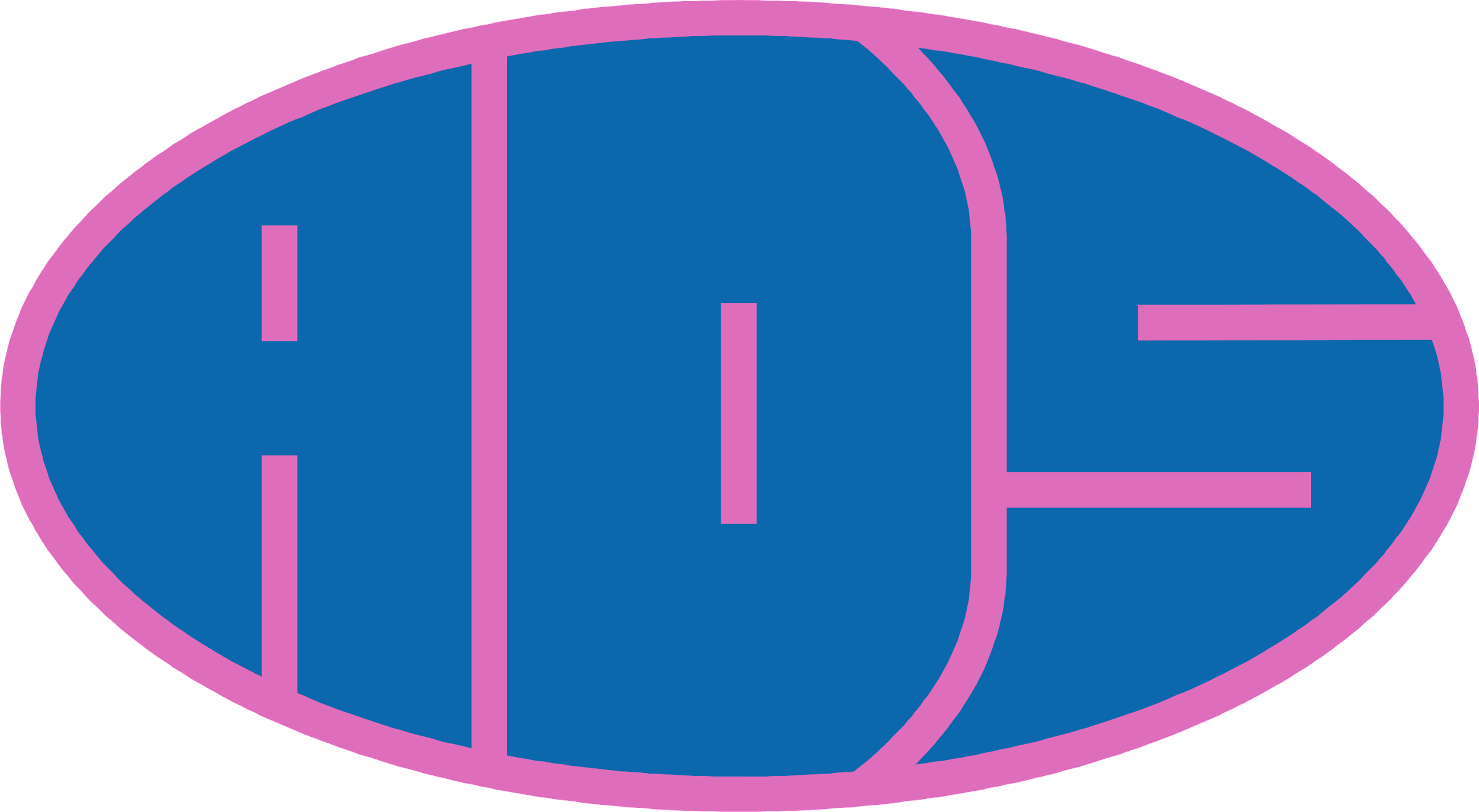 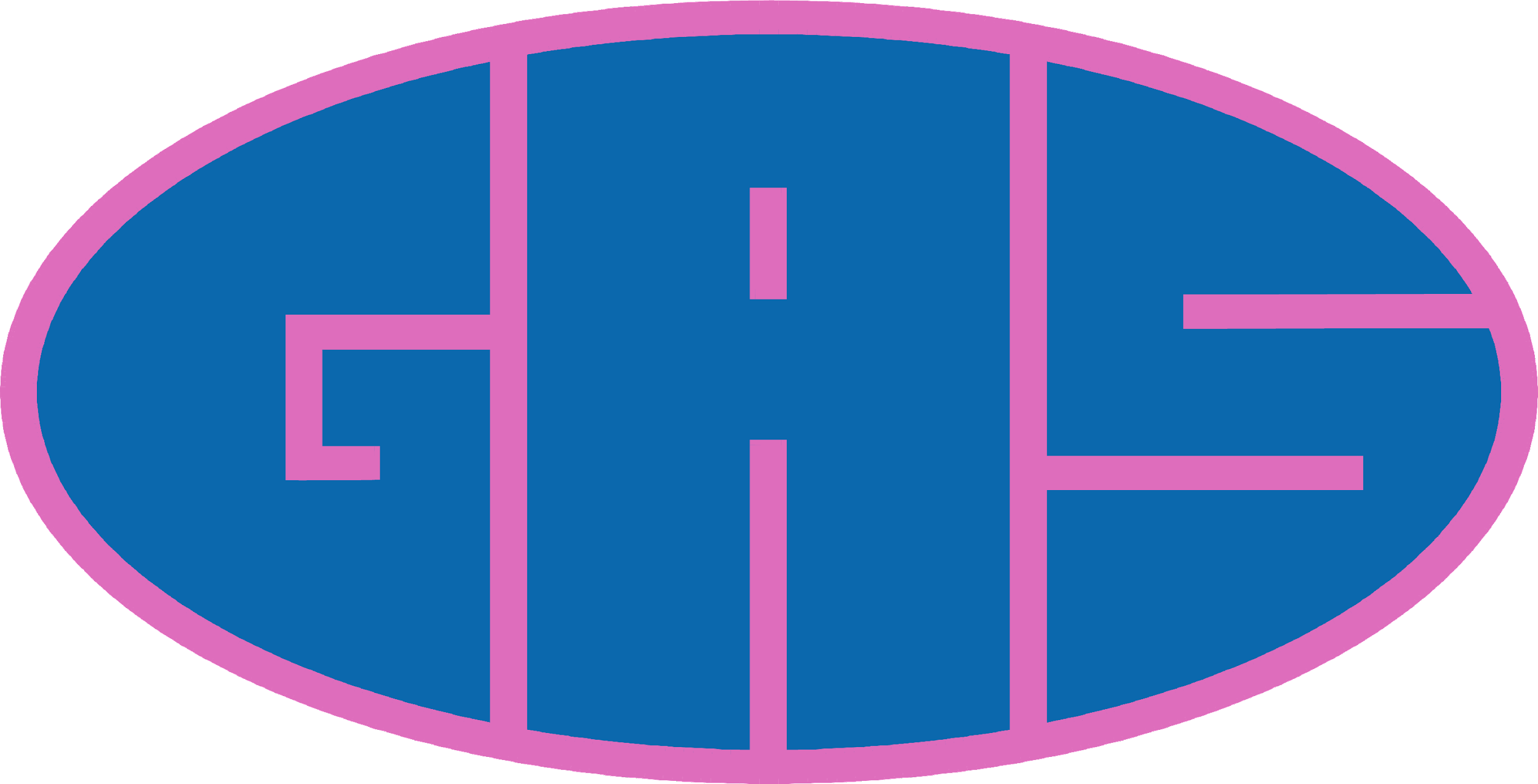 VOGLIO MIGLIORARMI PER TE
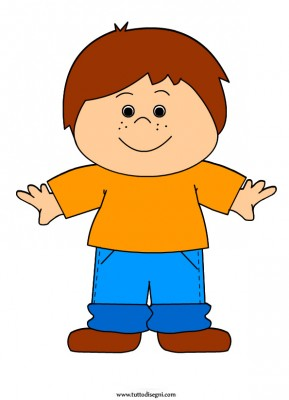 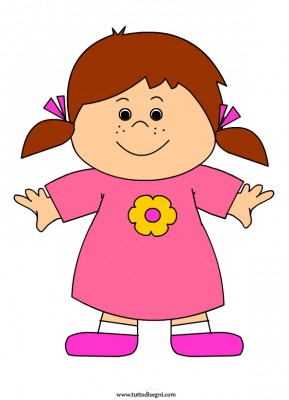 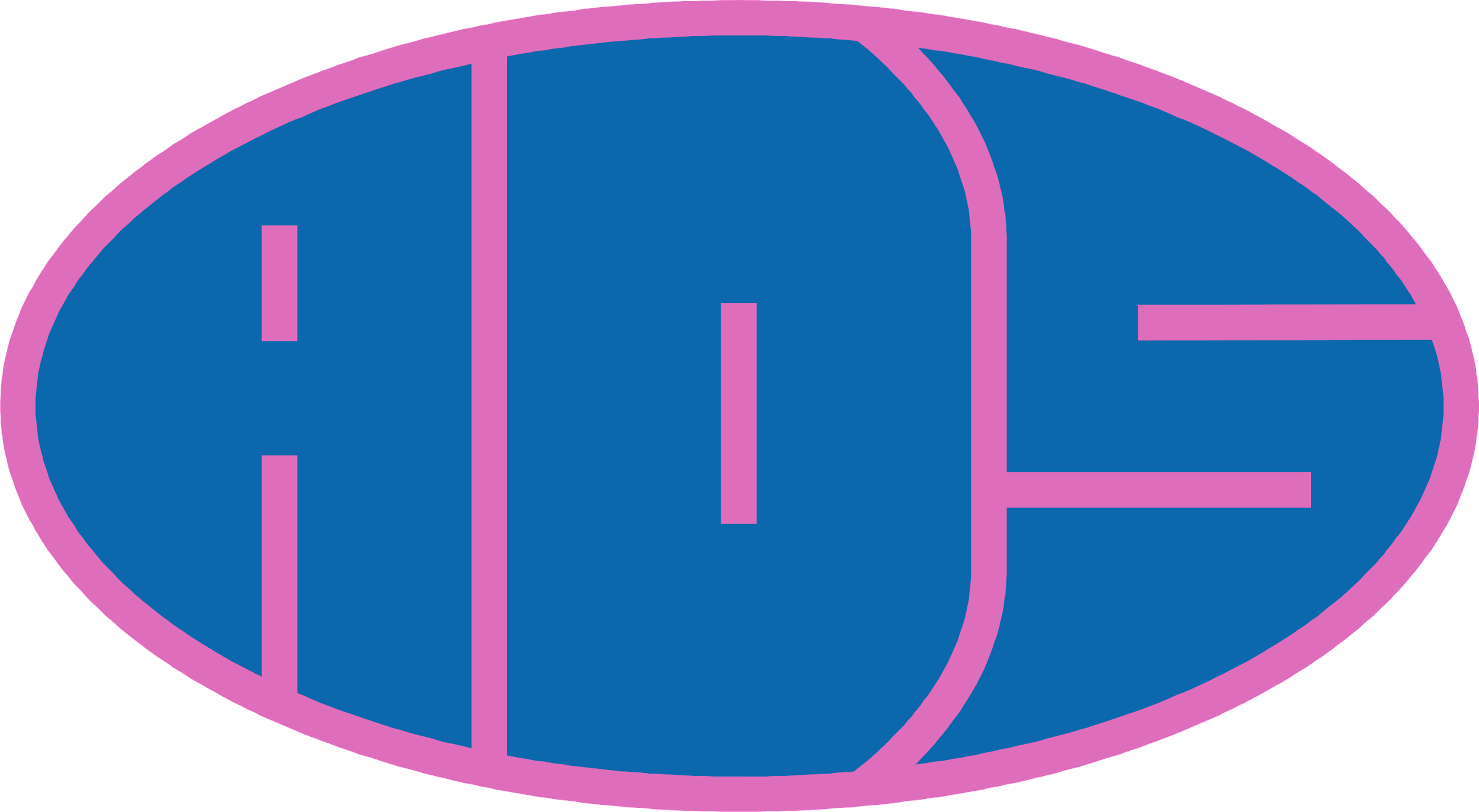 INSIEME: AVE MARIA, PADRE NOSTRO